Mesos: A Platform for Fine-Grained Resource Sharing in the Data Center
Benjamin Hindman, Andy Konwinski, Matei Zaharia, Ali Ghodsi, Anthony D. Joseph, Randy Katz, Scott Shenker, Ion Stoica

Presented by Muhammed Uluyol
EECS 582 – W16
1
Problem
Many frameworks
How to share resources?
Better utilization
Low operational cost
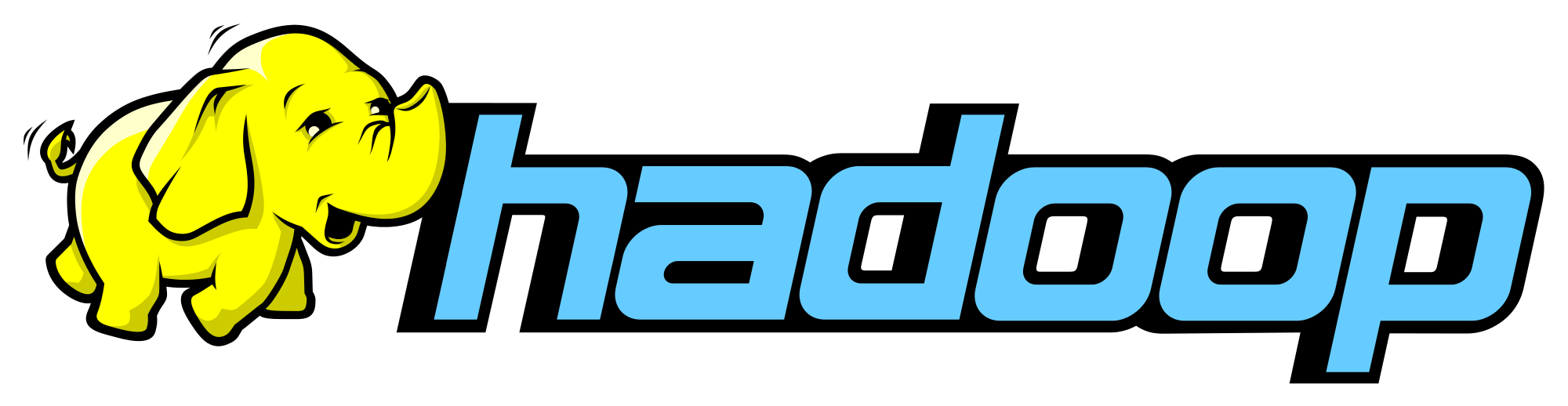 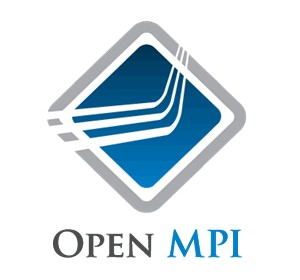 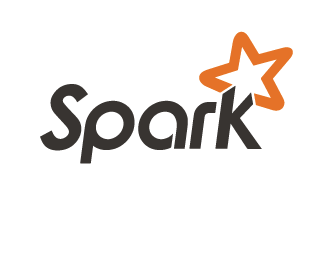 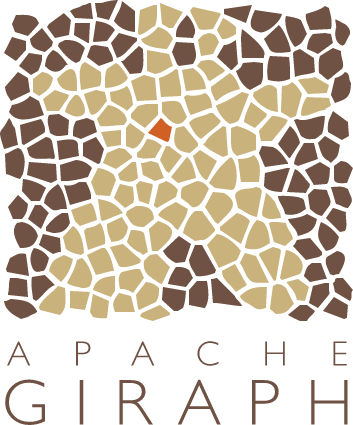 EECS 582 – W16
2
Status Quo
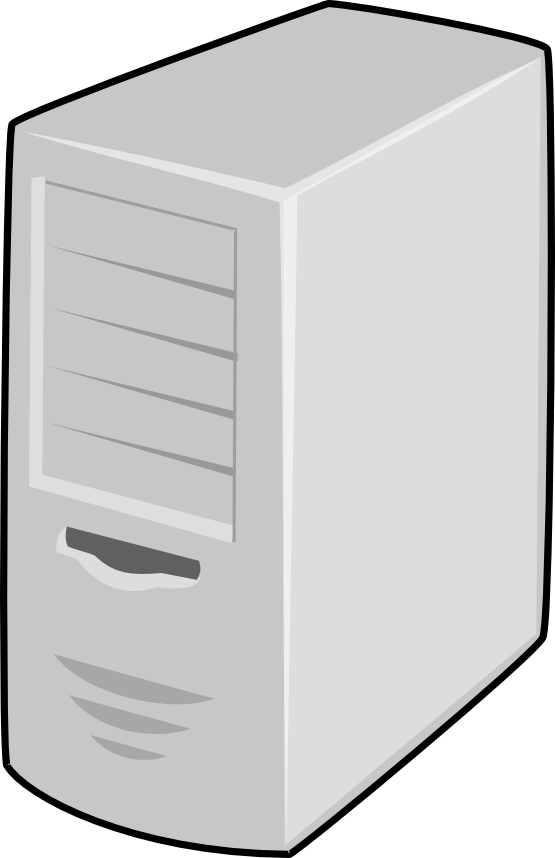 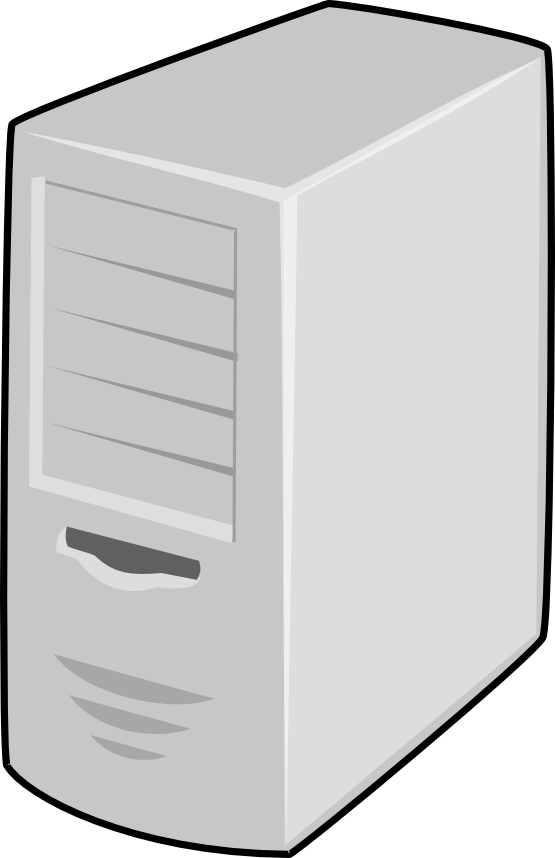 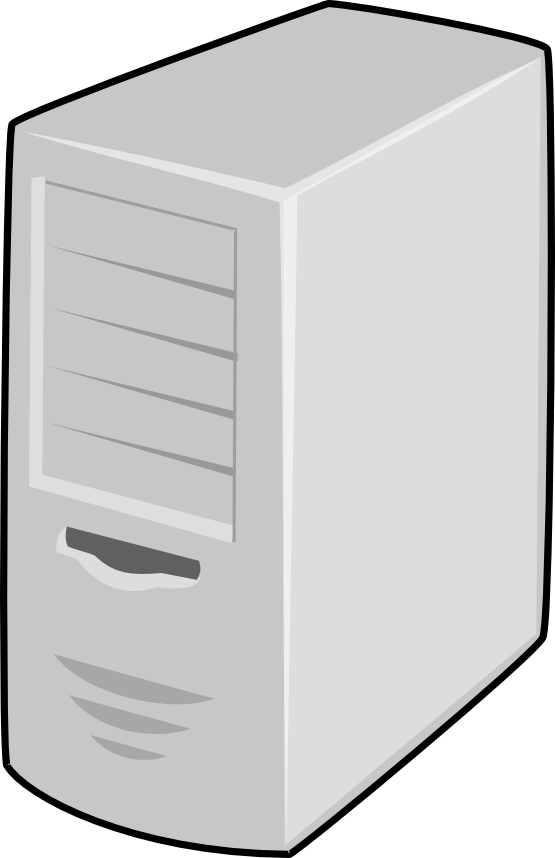 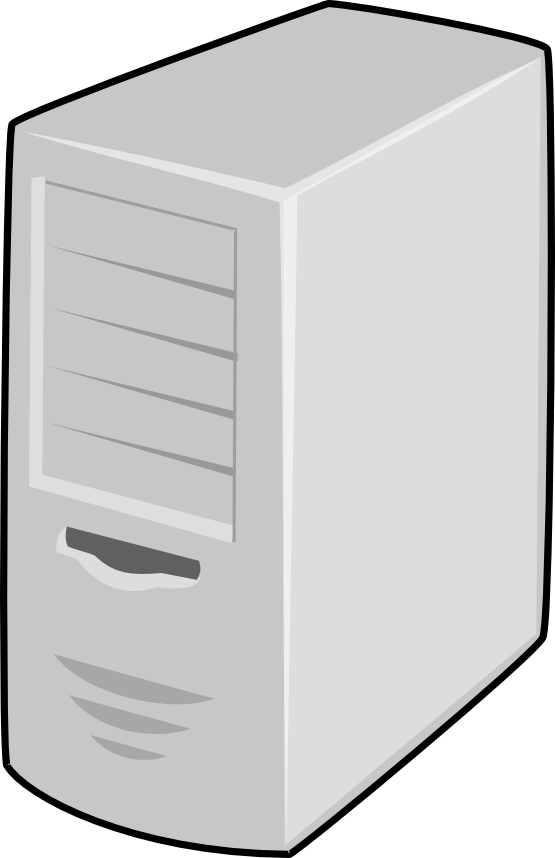 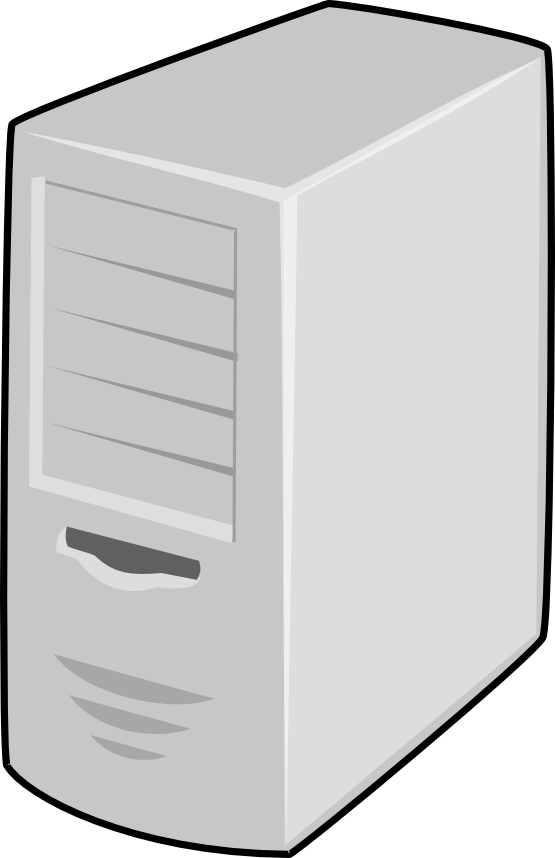 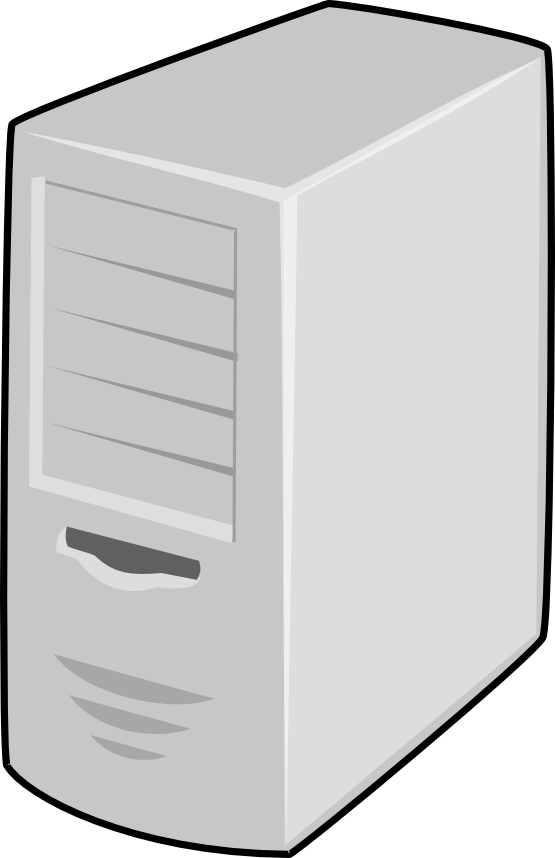 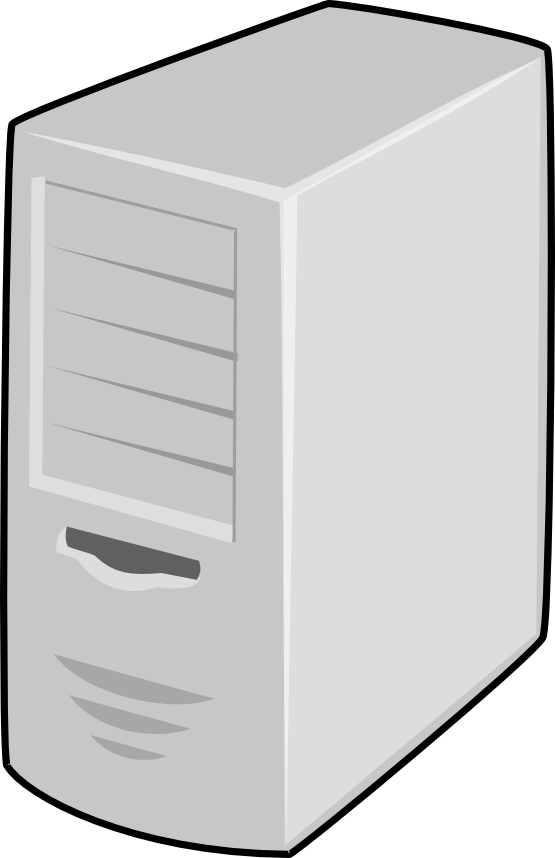 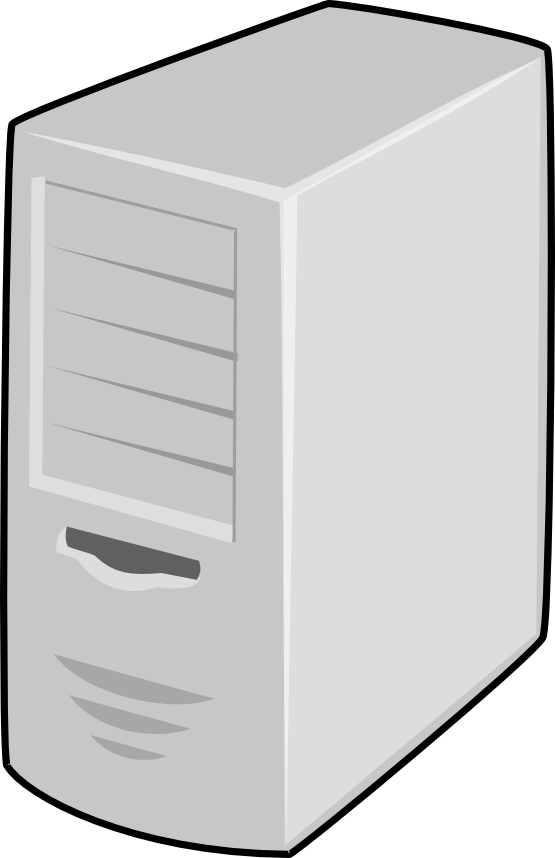 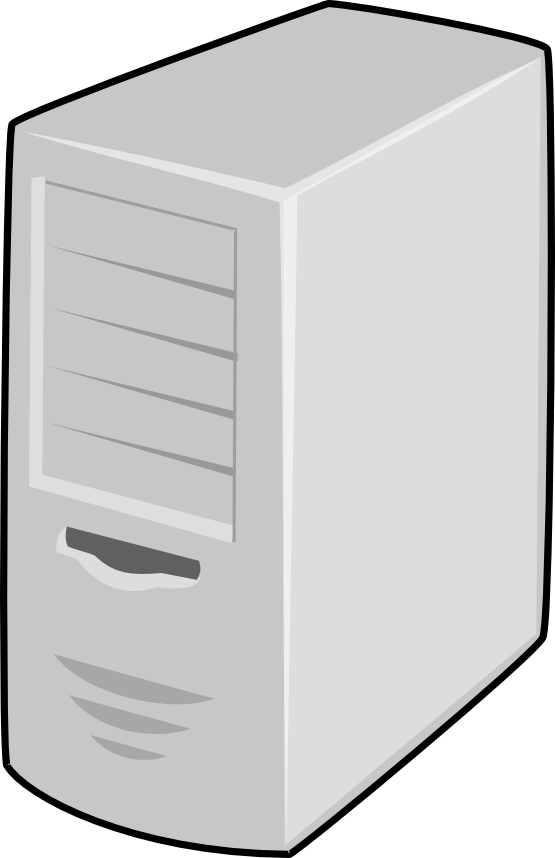 Hadoop 1.x
Hadoop 2.x
Spark
EECS 582 – W16
3
Status Quo
Underutilized (resource fragmentation)
Suboptimal placement
Locality
Failure tolerance
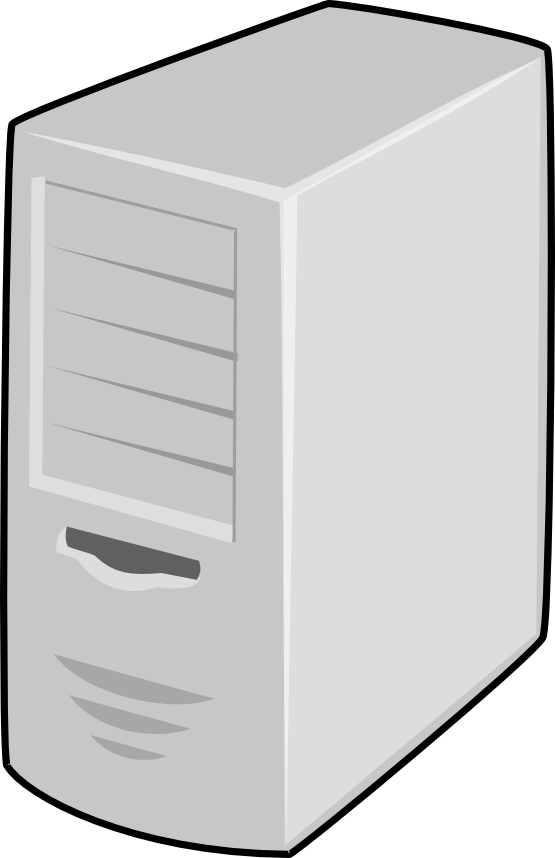 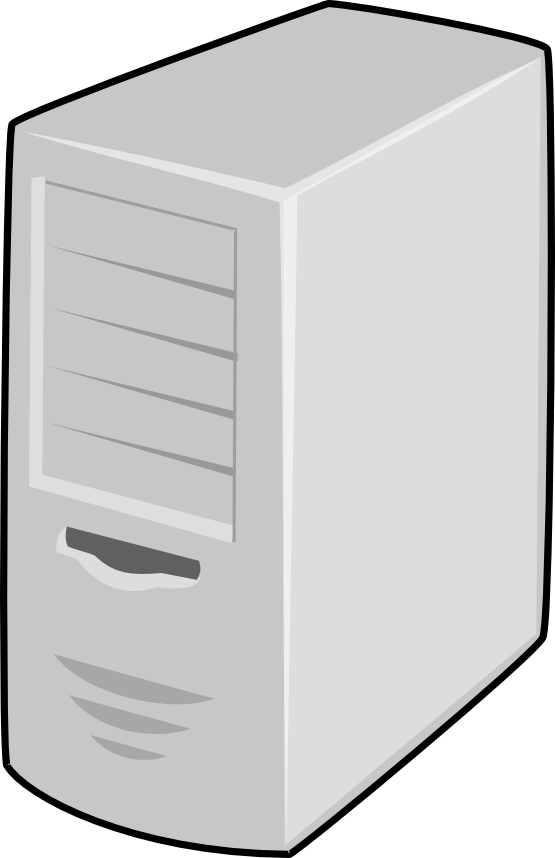 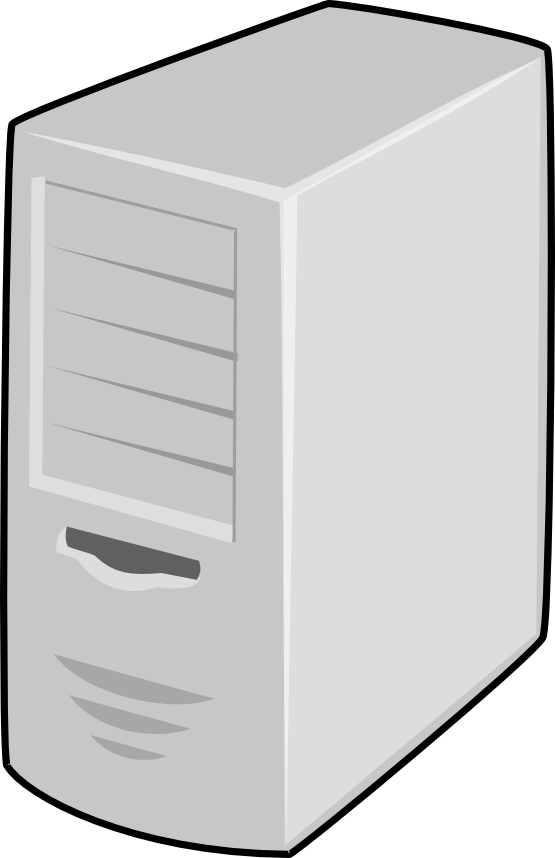 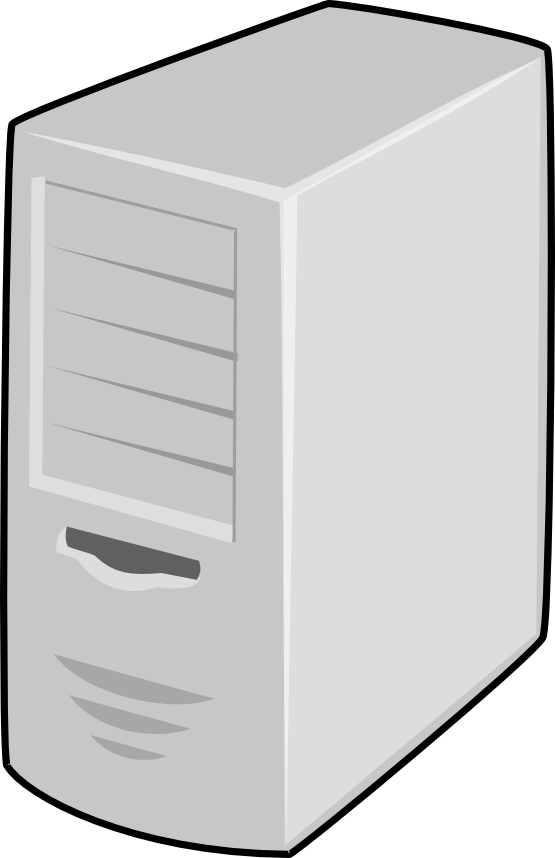 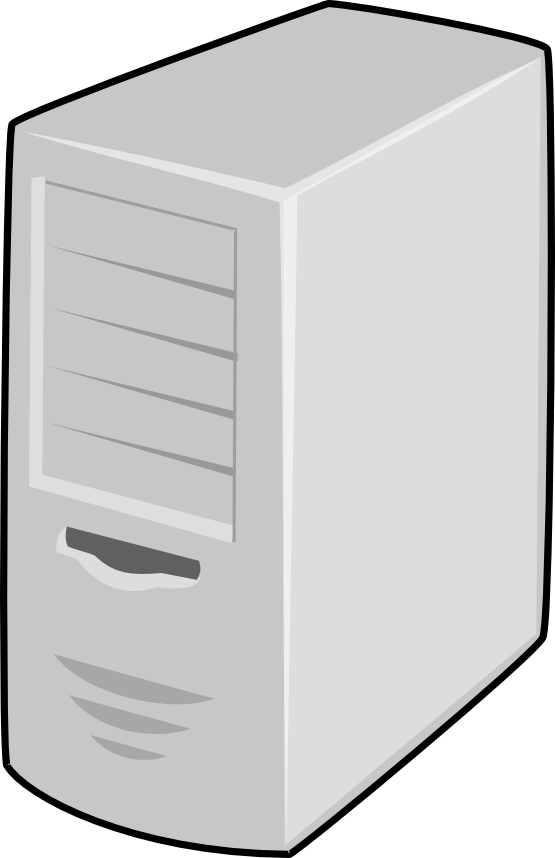 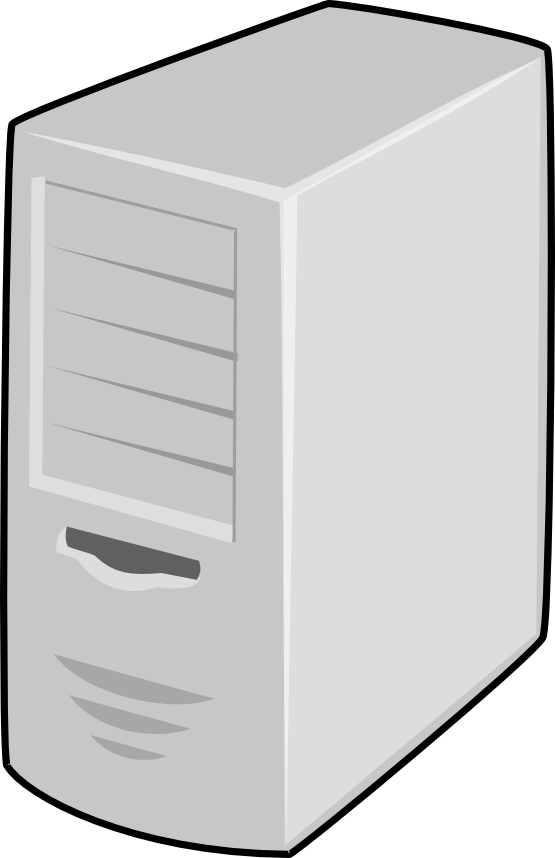 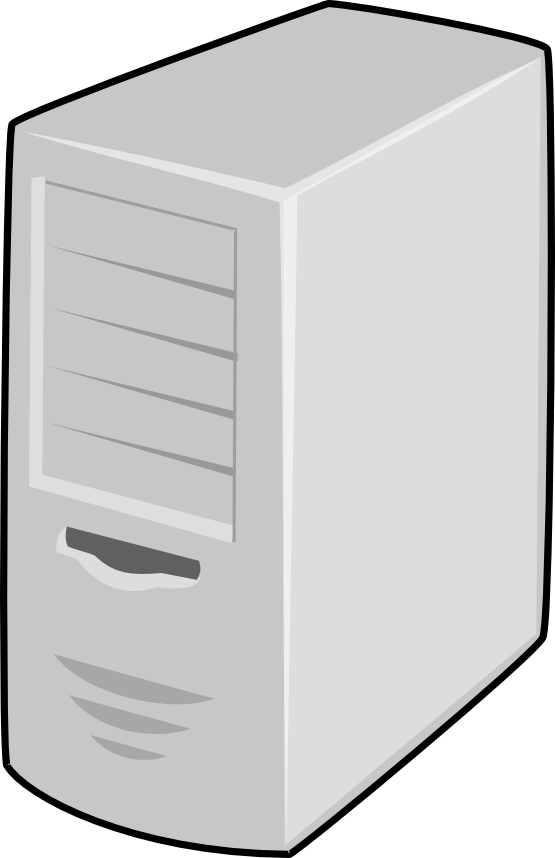 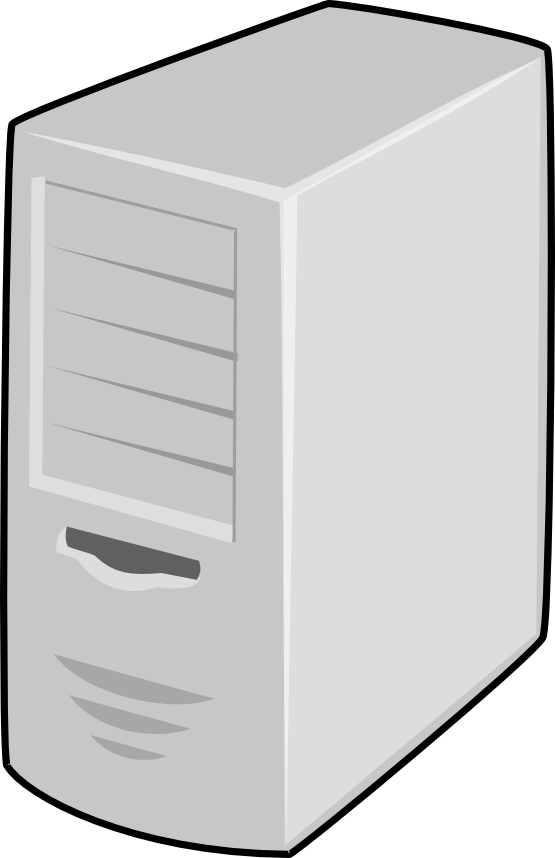 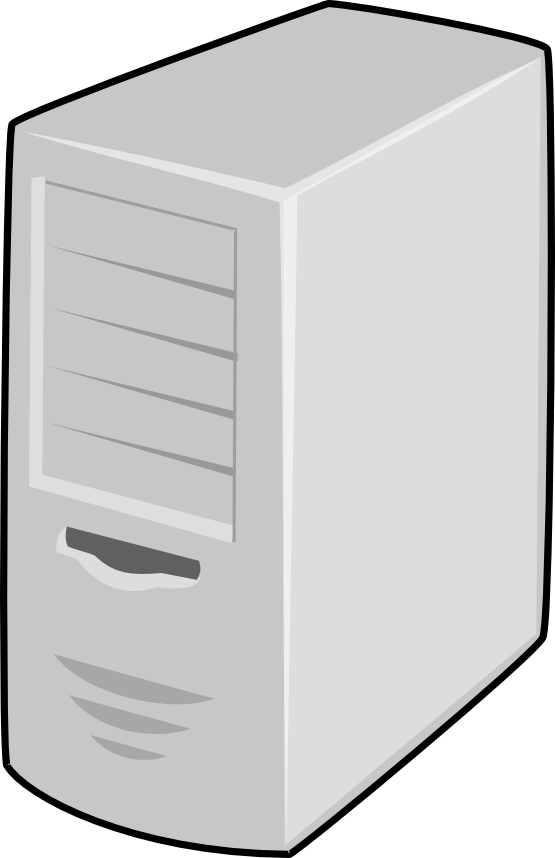 Hadoop 1.x
Hadoop 2.x
Spark
EECS 582 – W16
4
Goal
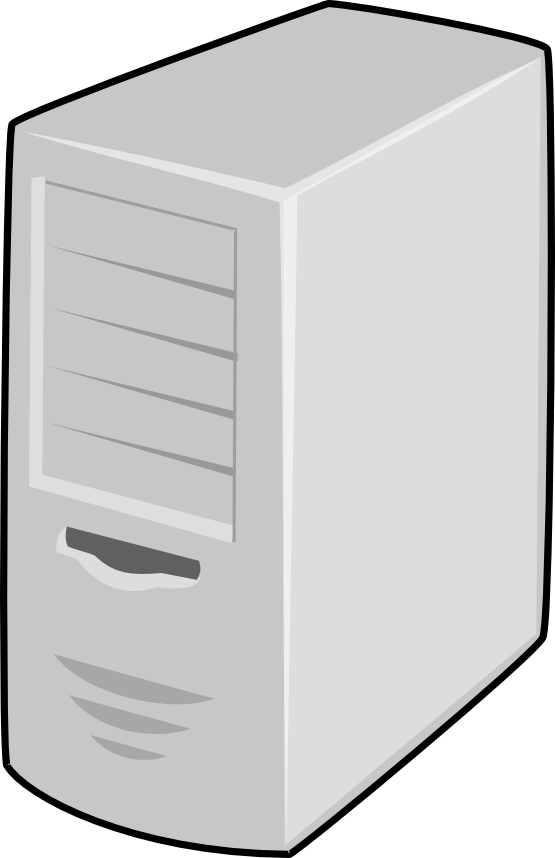 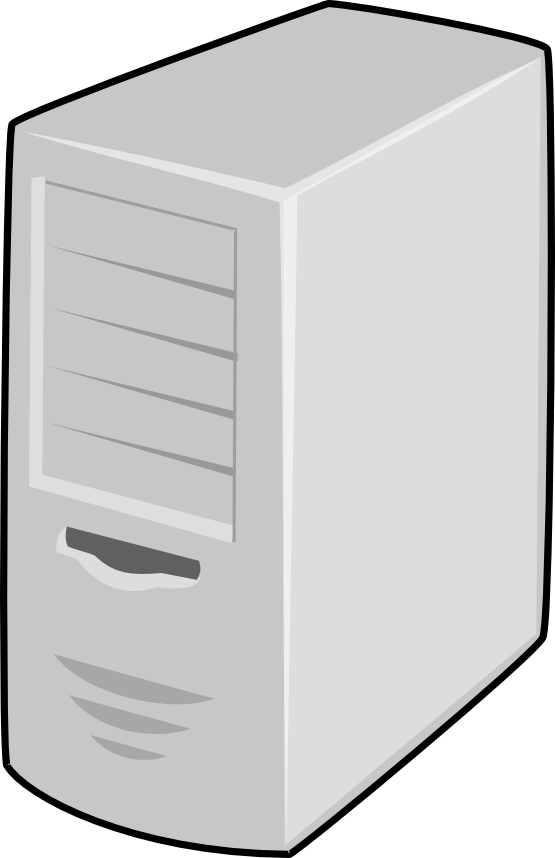 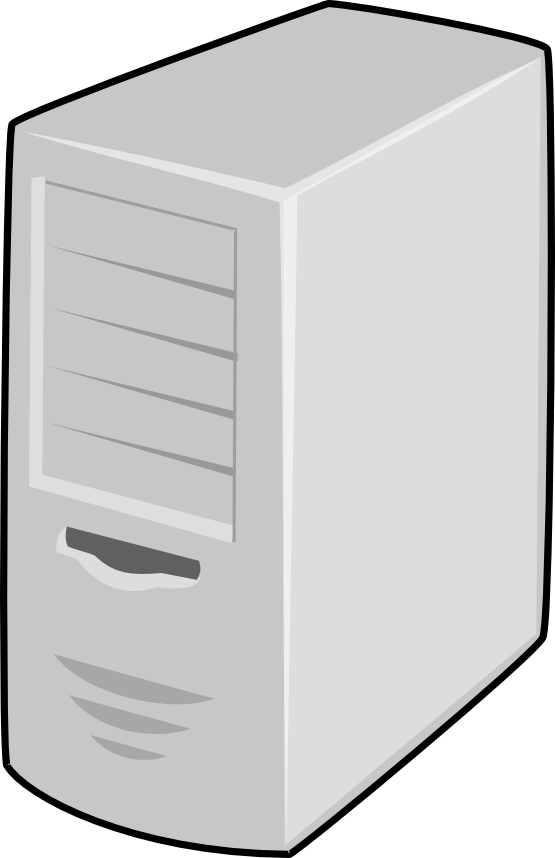 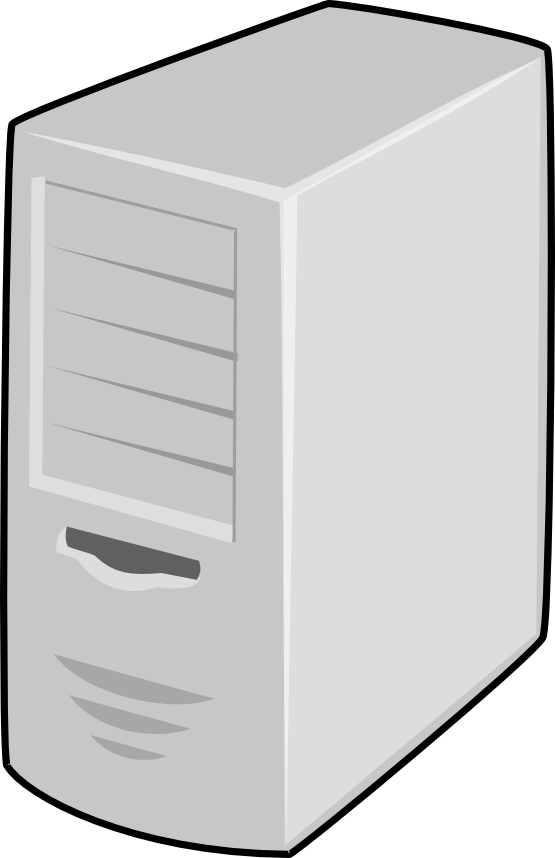 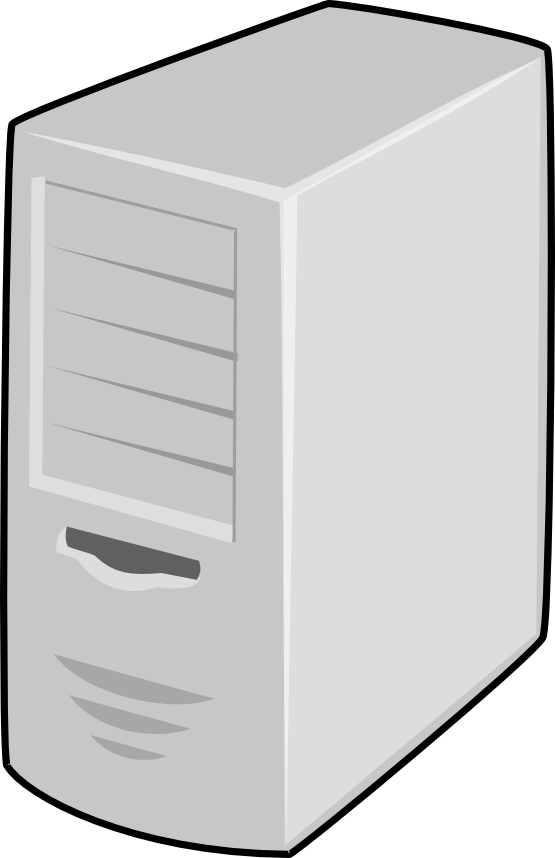 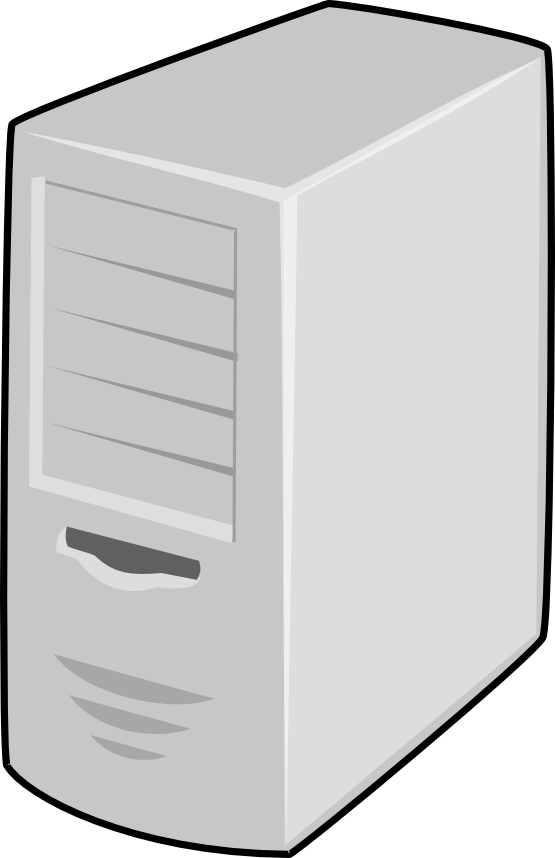 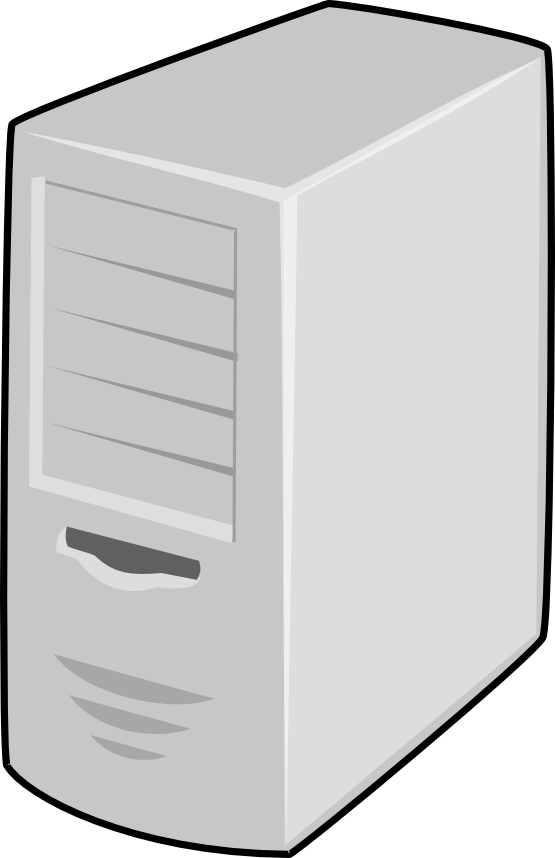 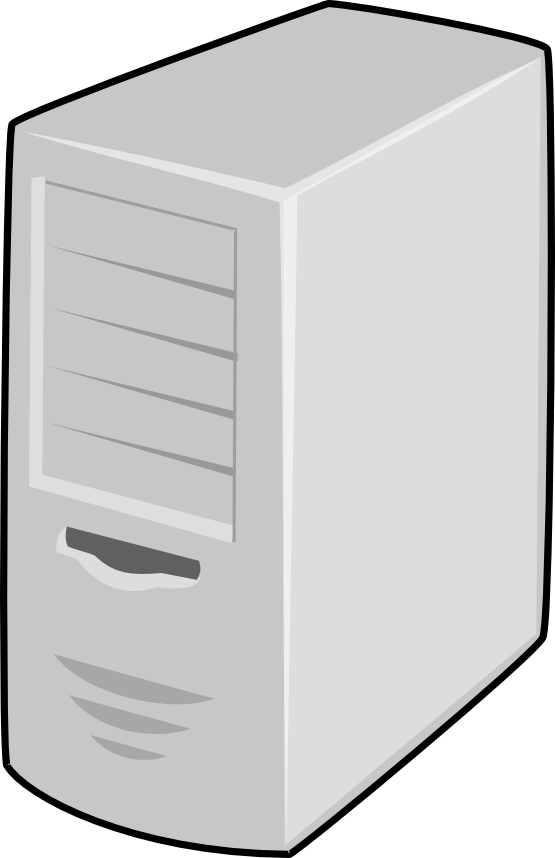 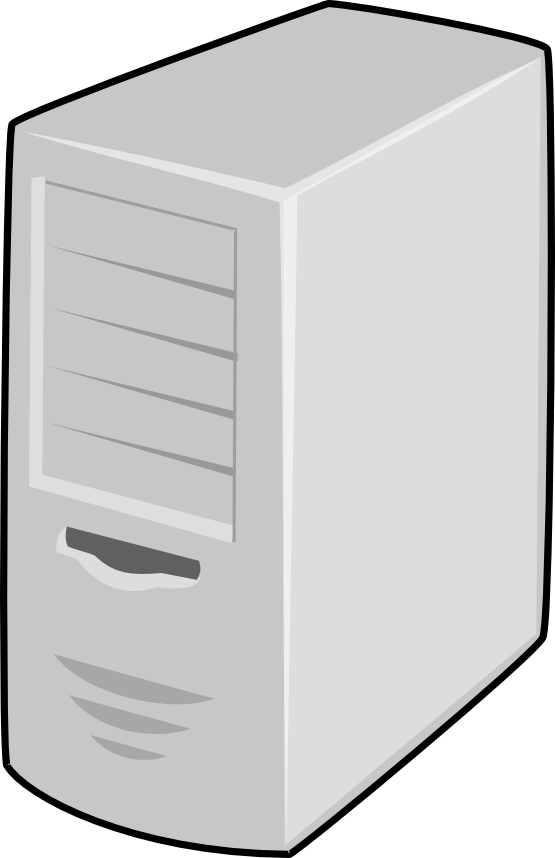 Hadoop 1.x
Hadoop 2.x
Spark
EECS 582 – W16
5
Goal
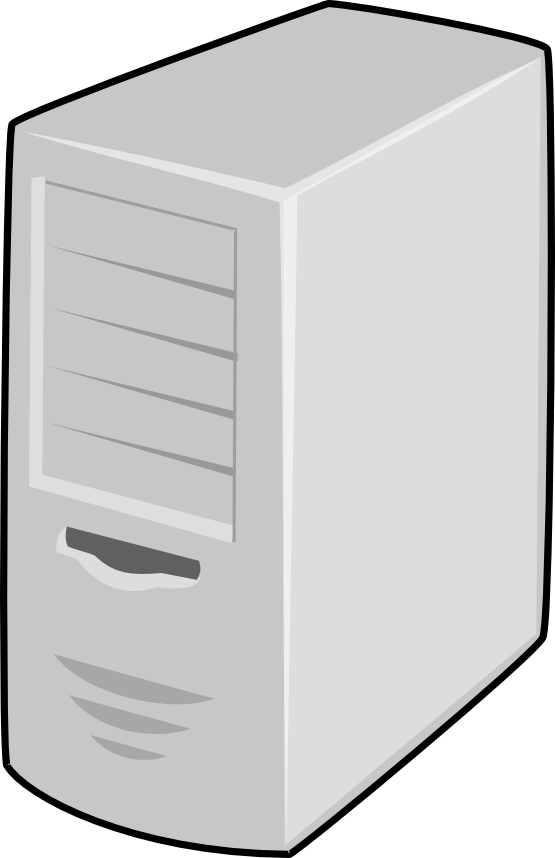 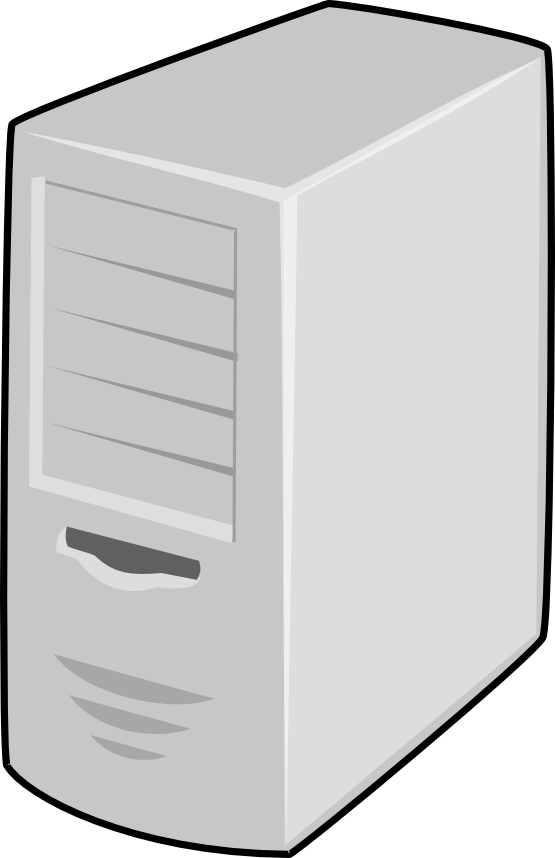 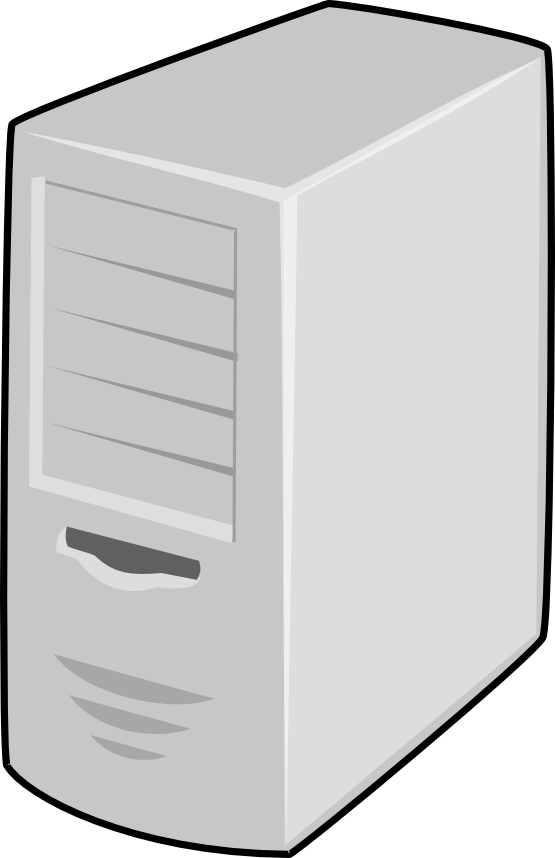 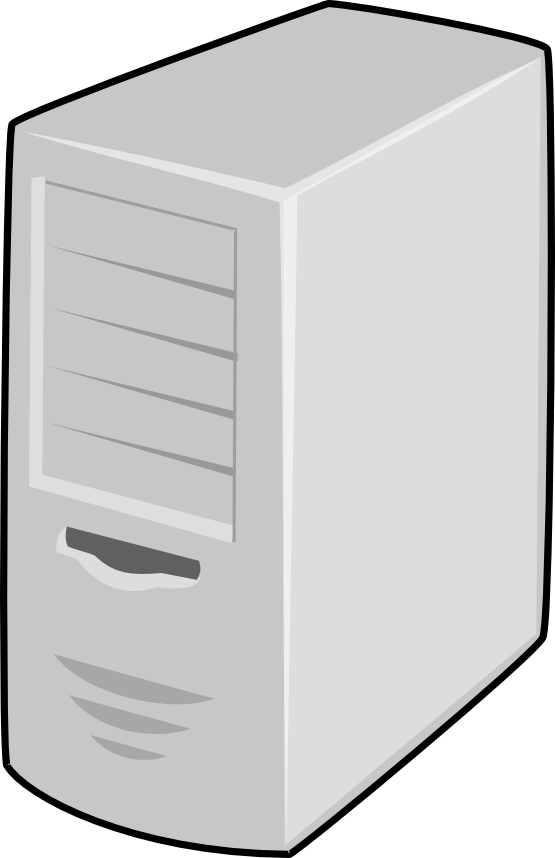 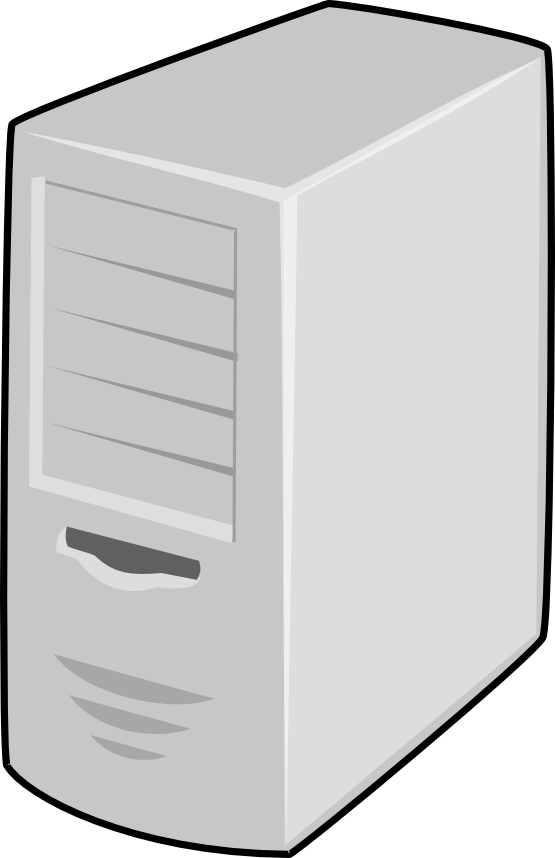 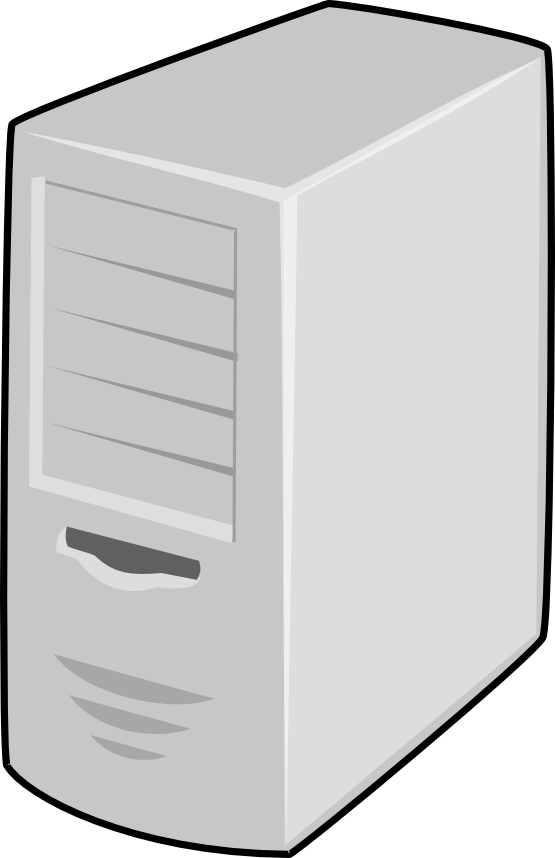 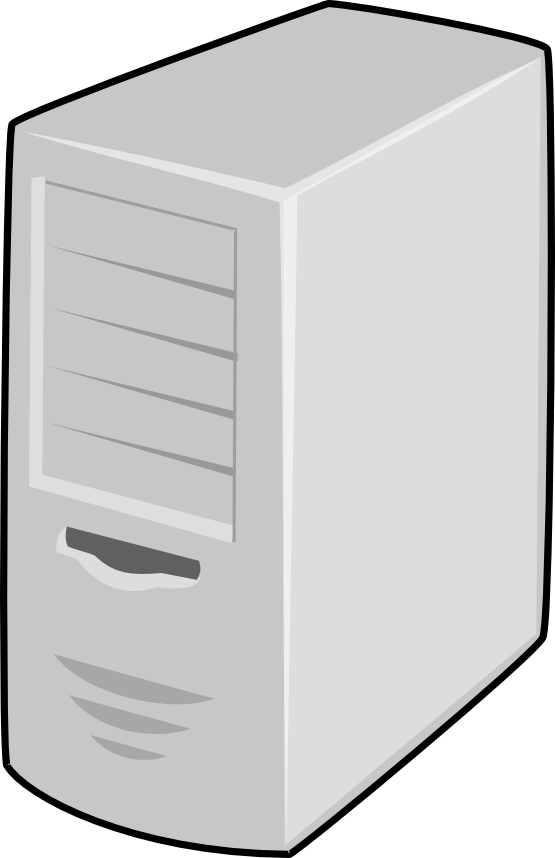 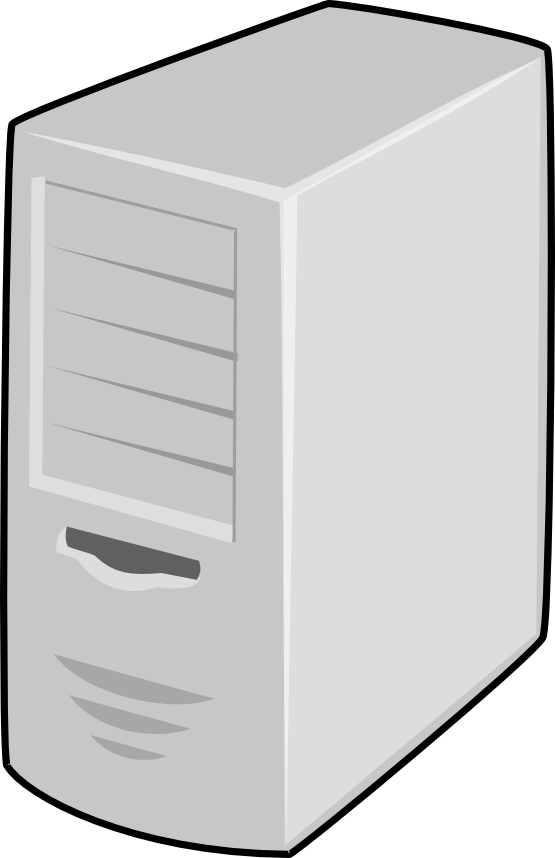 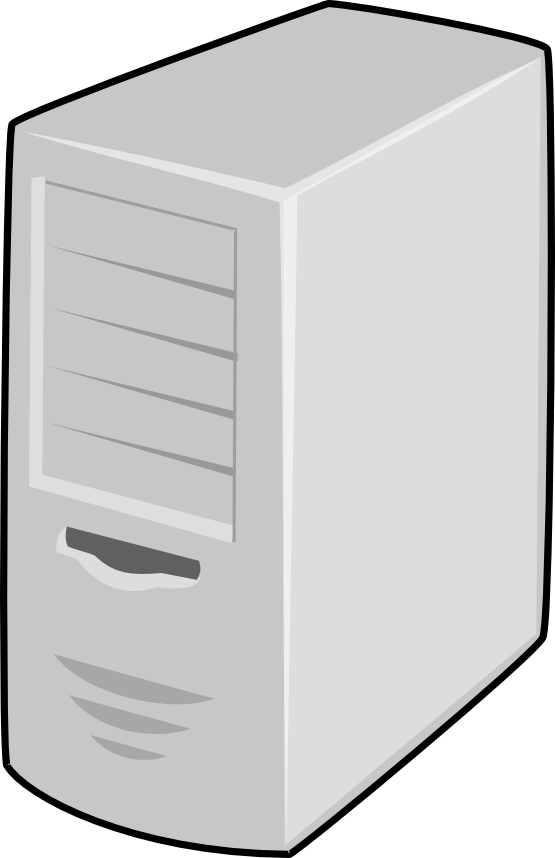 Mesos
Hadoop 1.x
Hadoop 2.x
Spark
EECS 582 – W16
6
Design Goals
High Utilization
Framework agnostic
Scalability (10,000s of nodes)
Fault-tolerant
EECS 582 – W16
7
Scheduling
Potential Solution: Global Scheduler
Frameworks specify requirements
Pros:
Obvious solution
Can make good placement decisions across all tasks
Cons:
Complex
How to scale?
How to address future needs?
EECS 582 – W16
8
Resource Offers
Present available resources to framework schedulers
Scheduler picks which resources to use for a job
Pros:
Minimal work done in Mesos
Cons:
Schedulers unaware of each other’s jobs leads to suboptimal decisions
EECS 582 – W16
9
Architecture
Hadoop Scheduler
Mesos Master
Mesos Slave
Mesos Slave
MPI Scheduler
Jobs
Allocation Module
Hadoop Executor
Spark Executor
Hadoop Executor
MPI Executor
Spark Scheduler
Task
Task
Task
Task
EECS 582 – W16
10
Allocation Modules
Pluggable
Wrote two:
Fair Sharing
Priority
Expects tasks to be short
Long tasks can be killed
EECS 582 – W16
11
Isolation
Use OS-provided mechanisms
E.g. containers on Linux
EECS 582 – W16
12
Resource Offers
Count towards usage until a selection is made
Offer are taken back after timeouts
EECS 582 – W16
13
Fault-Tolerance
Only need
Active Slaves
Active Frameworks
Running Tasks
Store in ZooKeeper
Framework schedulers need to provide fault-tolerance
EECS 582 – W16
14
Evaluation: Sharing
EECS 582 – W16
15
Evaluation: Utilization
EECS 582 – W16
16
Evaluation: Mesos vs Static Partitioning
EECS 582 – W16
17
Evaluation: Scalability
EECS 582 – W16
18
Wrap Up
Mesos shares machines across different cluster compute frameworks
Fine-grained sharing enables better locality and utilization
Resource offers are a scalable, decentralized approach for application-controlled schedling
EECS 582 – W16
19
Discussion
What happens if tasks take a long time to execute?
How can application schedulers be made fault-tolerant?
Can Mesos be used for long-running (web) services?
EECS 582 – W16
20